Satz des PythagorasDreiecksberechnungen
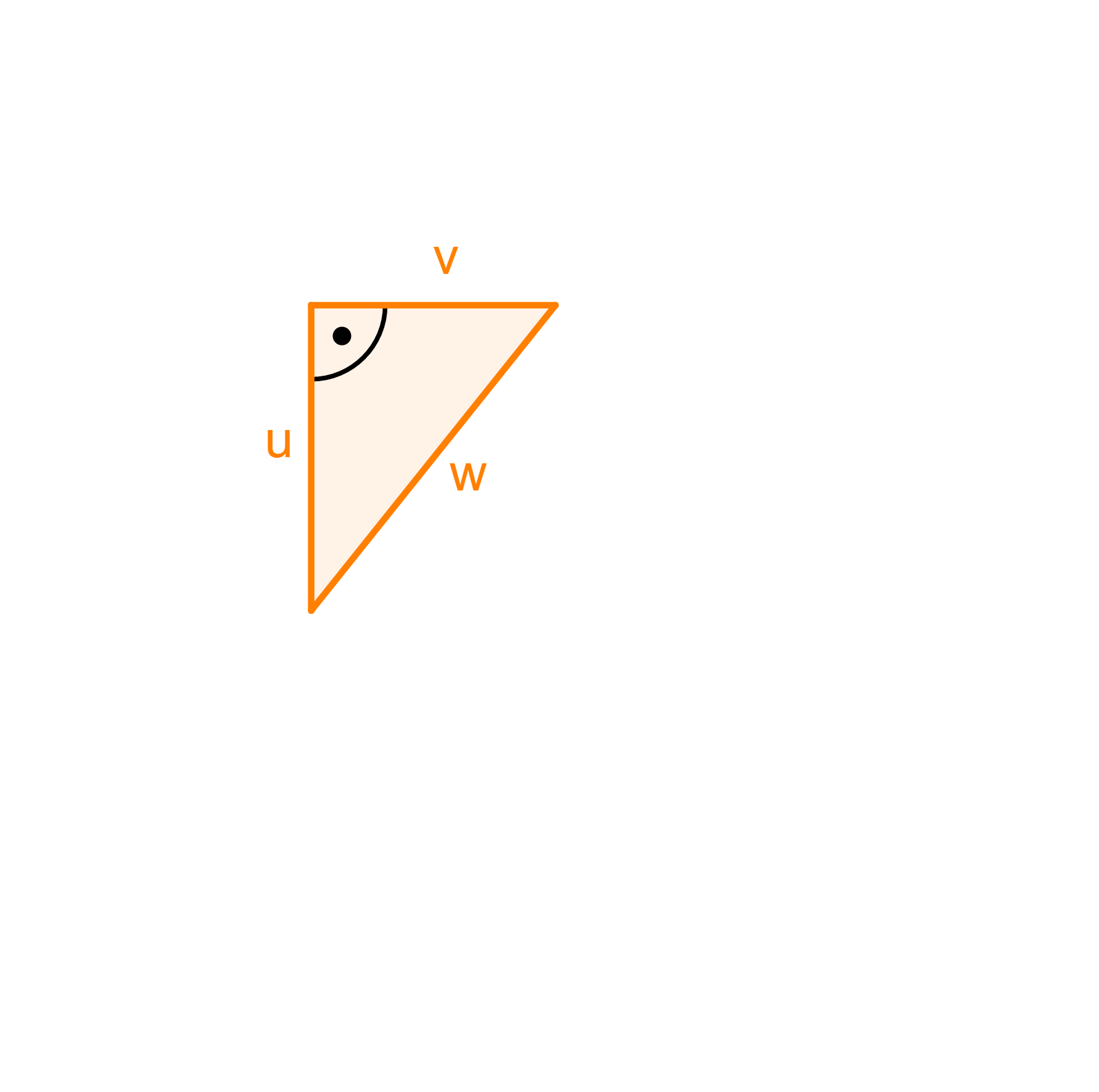 WH: Satz des Pythagoras
Dreiecksberechnungen
Ein rechtwinkliges Dreieck mit den Katheten a, b und der Hypotenuse c ist gegeben. Die Formel des Satz des Pythagoras kann auf jede Variable umgeformt werden.
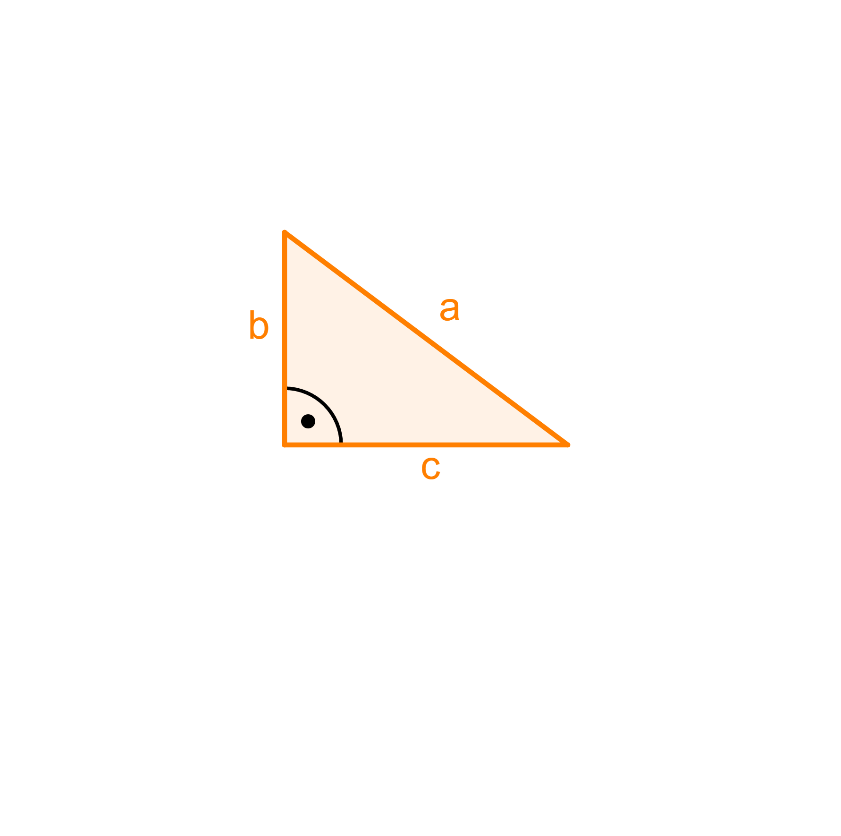 Dreiecksberechnungen
Sind zwei Seitenlängen eines rechtwinkligen Dreiecks bekannt, kannst du mit Hilfe des Satz des Pythagoras die Länge der fehlenden Seite bestimmen.
Bsp. 1a) Berechne die fehlende Seite des rechtwinkligen Dreiecks. Runde (falls nötig) auf zwei Stellen.
WICHTIG: Skizze
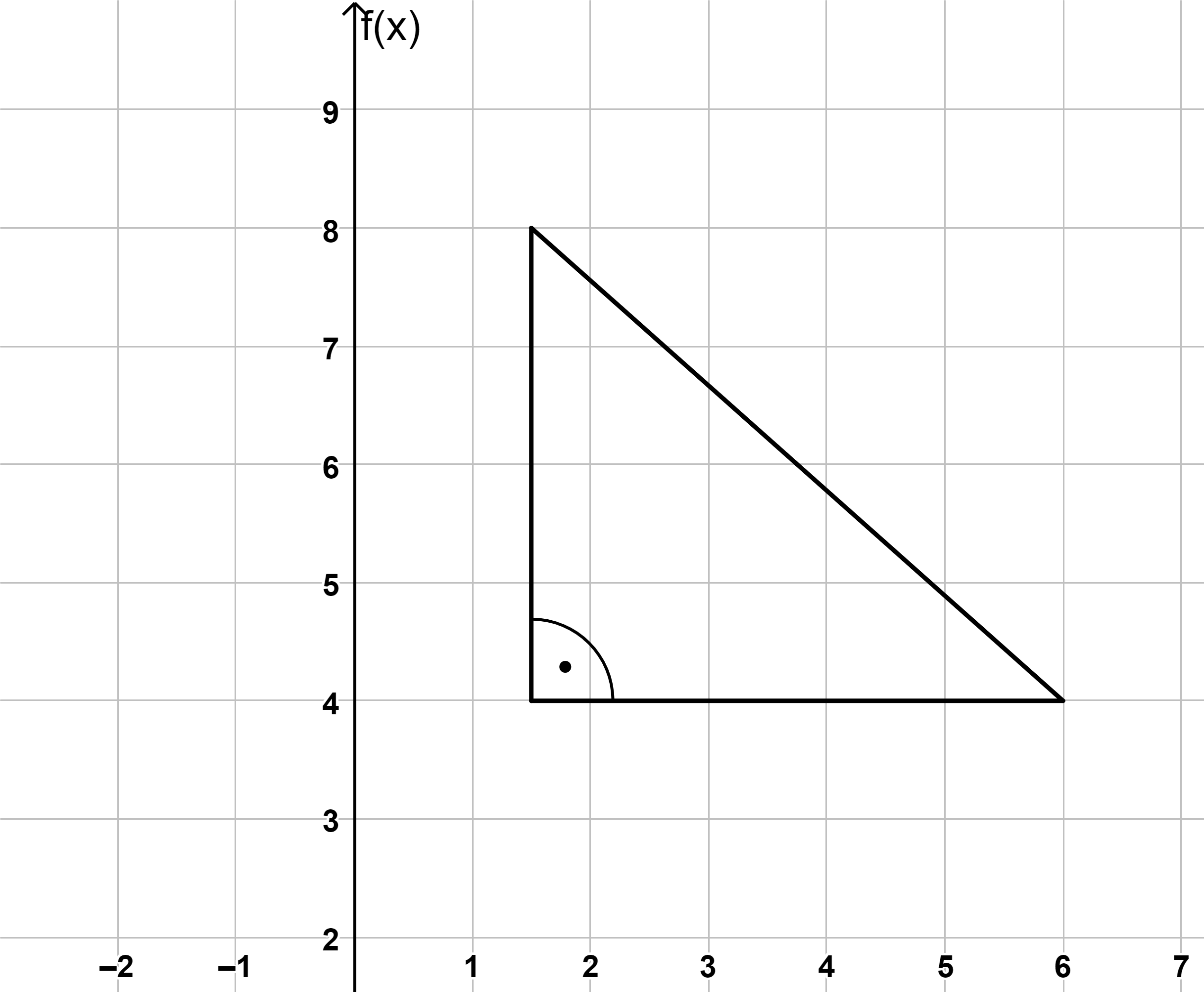 Bsp. 1b) Berechne die fehlende Seite des rechtwinkligen Dreiecks. Runde (falls nötig) auf zwei Stellen.
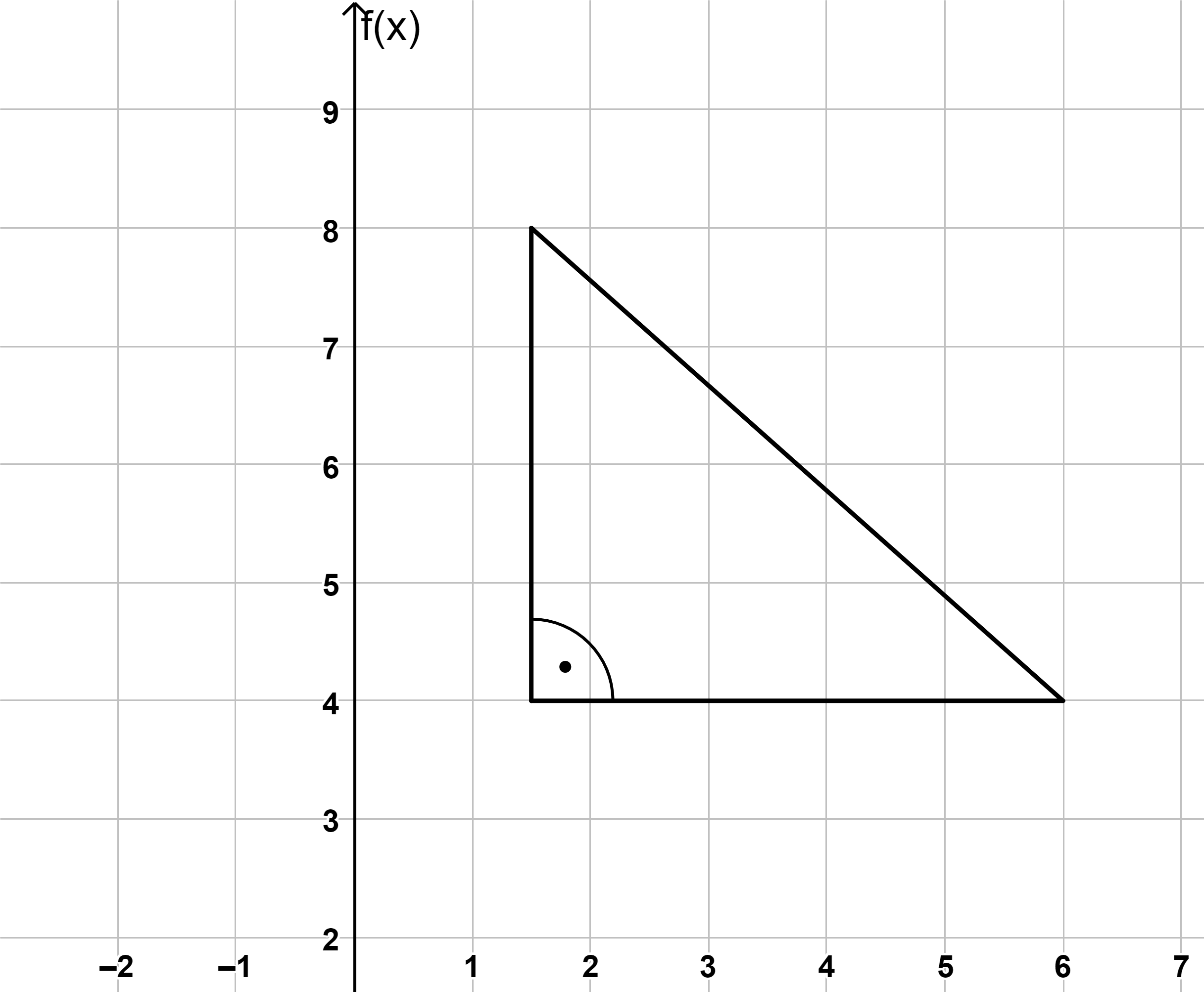 Bsp. 2) Der Flächeninhalt eines rechtwinkligen Dreiecks mit den Katheten u und v und der Hypotenuse w ist gegeben. Berechne die Länge der Hypotenuse, wenn eine Kathete gegeben ist. Runde (falls nötig) auf zwei Stellen.
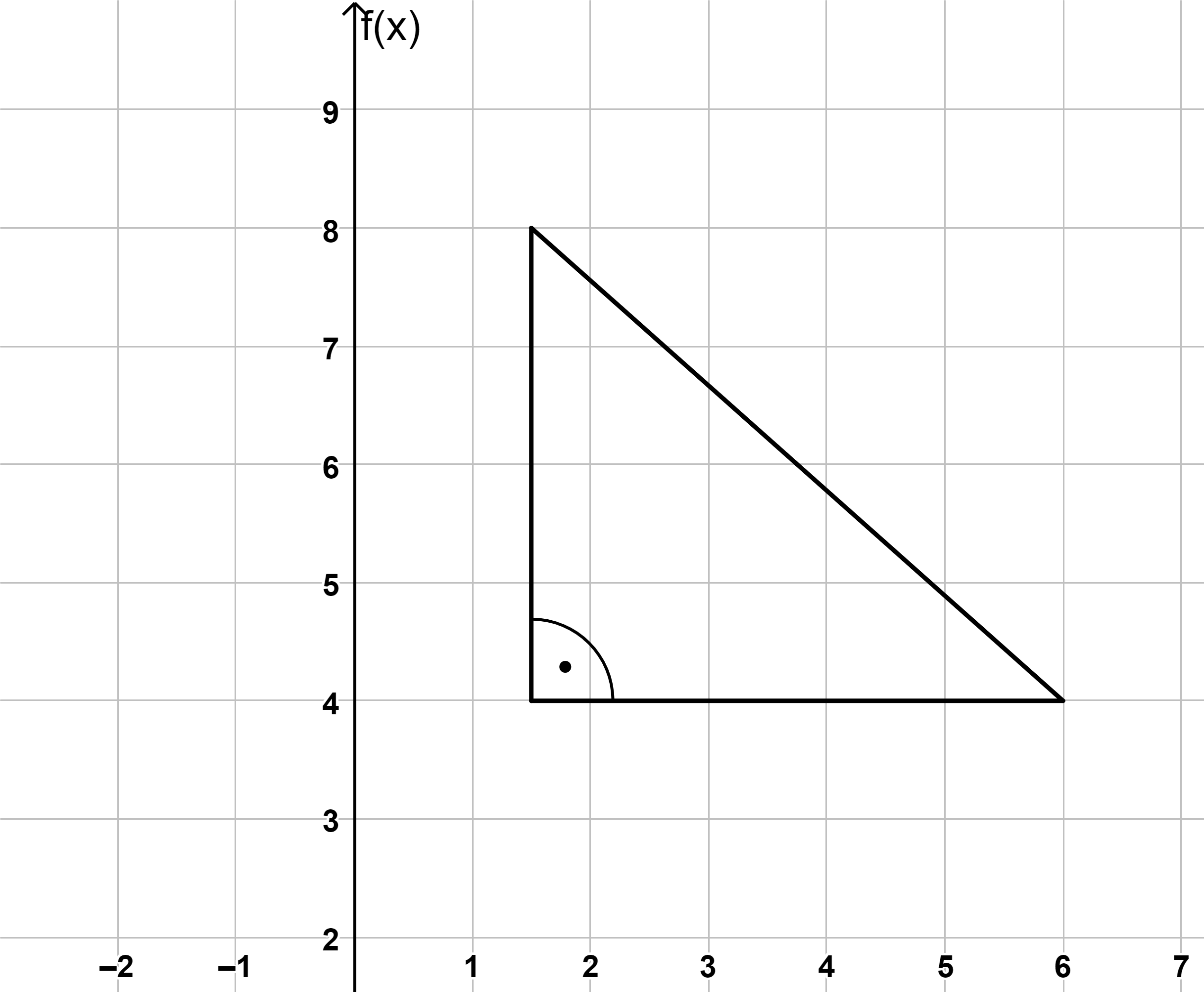 Bsp. 3) Ein Dreieck mit den Seitenlängen e, f und g ist gegeben. Begründe rechnerisch, ob es sich bei diesem Dreieck um ein rechtwinkliges Dreieck handelt. Falls ja, gib an welche Seiten die Katheten sind & welche die Hypotenuse darstellt.